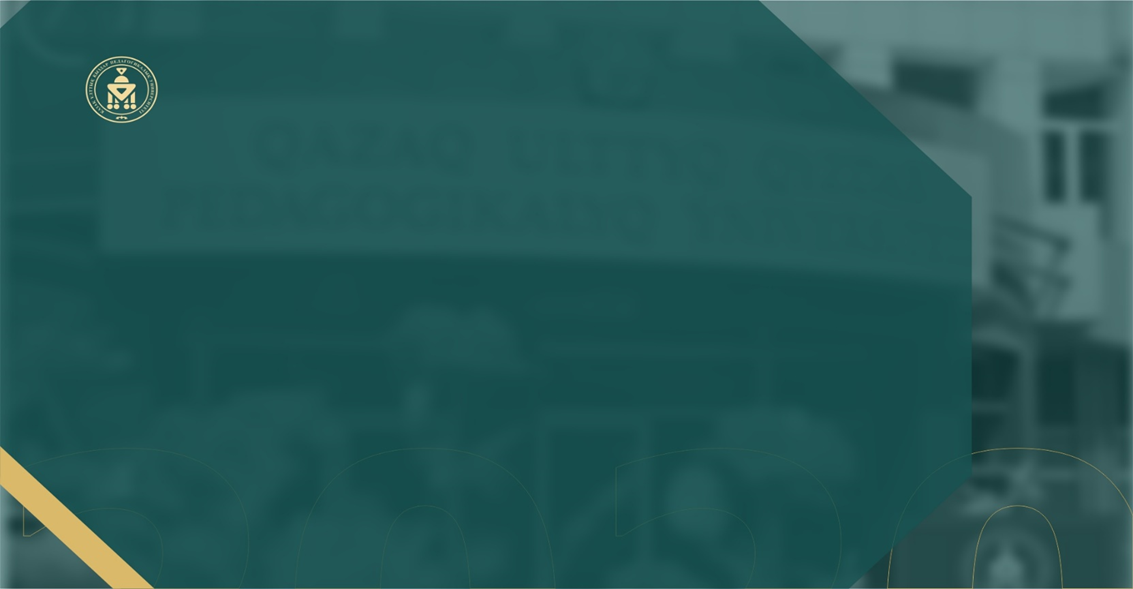 Қазақ ұлттық қыздар педагогикалық  университеті
Болашақ мамандарды дайындауда білім беру ортасын ұйымдастырудың инновациялық бағыттары


ҚазҰлтҚызПУ, Педагогика және психология 
факультетінің деканы 
П.ғ.д., профессор Жиенбаева С.Н.
Алматы, маусым 2020
Қазақстан Республикасында білім беруді және ғылымды дамытудың 2020 – 2025 жылдарға арналған мемлекеттік бағдарламасы
(қала мен ауыл арасындағы білім сапасындағы айырмашылықты азайту, мұғалімнің білімін жаңарту, білім беруді интернационализациялау, зерттеу мен дамуды ынталандыру, QSWUR-ге университетке түсу)
НАО-ға көшу университеттің құзіреттілігін және кірісті әртараптандыруды кеңейтеді.
Университеттердің халықаралық бәсекеге қабілеттілігін арттыру және академиялық үздік 10 жоғары оқу орнын таңдау жобасы.
Грант құнын ұлғайту (профессор-оқытушылар құрамының, жоғары оқу орындарының қызметкерлерінің жалақысының өсуі, әлеуметтік пакеттер, біліктілікті арттыруға арналған қаражат)
Қазақстандағы мектепке дейінгі ұйымдарға маман даярлауда педагогикалық білім беру мәселелері
Жоғары оқу орындарындағы ескі бағдарламалар (болашақ педагогикалық мамандықтар атласы бойынша дайындық жеткіліксіз);
Оқыту технологияларының ескіруі;
Мектепке дейінгі ұйымдармен  байланыстың жоқтығы, ЖОО мен мектепке дейінгі ұйым арасындағы интеграцияның нашарлығы;
Онлайн оқытудың және техникалық жабдықтардың экожүйесінің жоқтығы;
ПОҚ-тың қартаюы, жас оқытушылардың үлесі төмен;
Менеджменттің ескірген тәсілдері: прогрессивті емес ұйымдық құрылым (кадрлар бөлімі, оқу бөлімдері, факультеттер, кафедралар), маркетингтік жылжудың жоқтығы;
Педагогикалық якорьлық зерттеу тақырыптарының болмауы.
Мектепке дейінгі оқыту және тәрбиелеу білім беру бағдарламасы бойынша маман дайын дайындаудағы инновациялық бағыттары
6В012 ДОШКОЛЬНОЕ ОБУЧЕНИЕ И ВОСПИТАНИЕ ОБРАЗОВАТЕЛЬНАЯ ПРОГРАММА
АКАДЕМИЯЛЫҚ  АВТОНОМИЯ 
Білім беру бағдарламасының экосистемасы
Қайта даярлау курсының білім беру бағдарламасы
Мектепке дейінгі оқыту және тәрбиелеу  сертификацияланған қайта даярлау курсының  білім беру бағдарламасының
ПАСПОРТЫ

ПАСПОРТ ОБРАЗОВАТЕЛЬНОЙ ПРОГРАММЫ
Сертификационный курс переподготовки -  Пост-дипломное педагогическое образование

Post Graduate Pedagogical Education (PGCE)
ДОШКОЛЬНОЕ ОБУЧЕНИЕ И ВОСПИТАНИЕ
(ОҚУ МЕРЗІМІ 1 ЖЫЛ
СРОК ОБУЧЕНИЯ 1 ГОД)
Білім беру бағдарламасының мақсаты
Сапалы мектепке дейінгі білім беруде тыңдаушылардың кәсіби құзыреттілігін көтеруді қамтамасыз ету
УЧЕБНЫЙ ПЛАН
ЗЕЙІН ҚОЙЫП ТЫҢДАҒАНДАРЫҢЫЗҒА РАҚМЕТ!